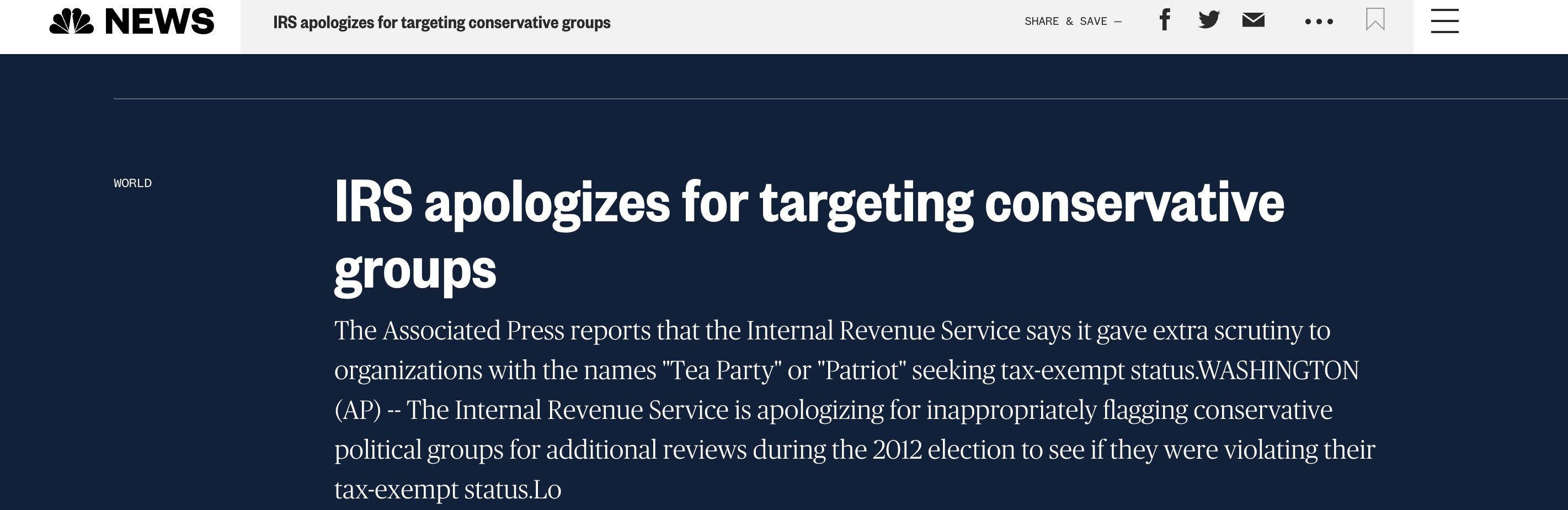 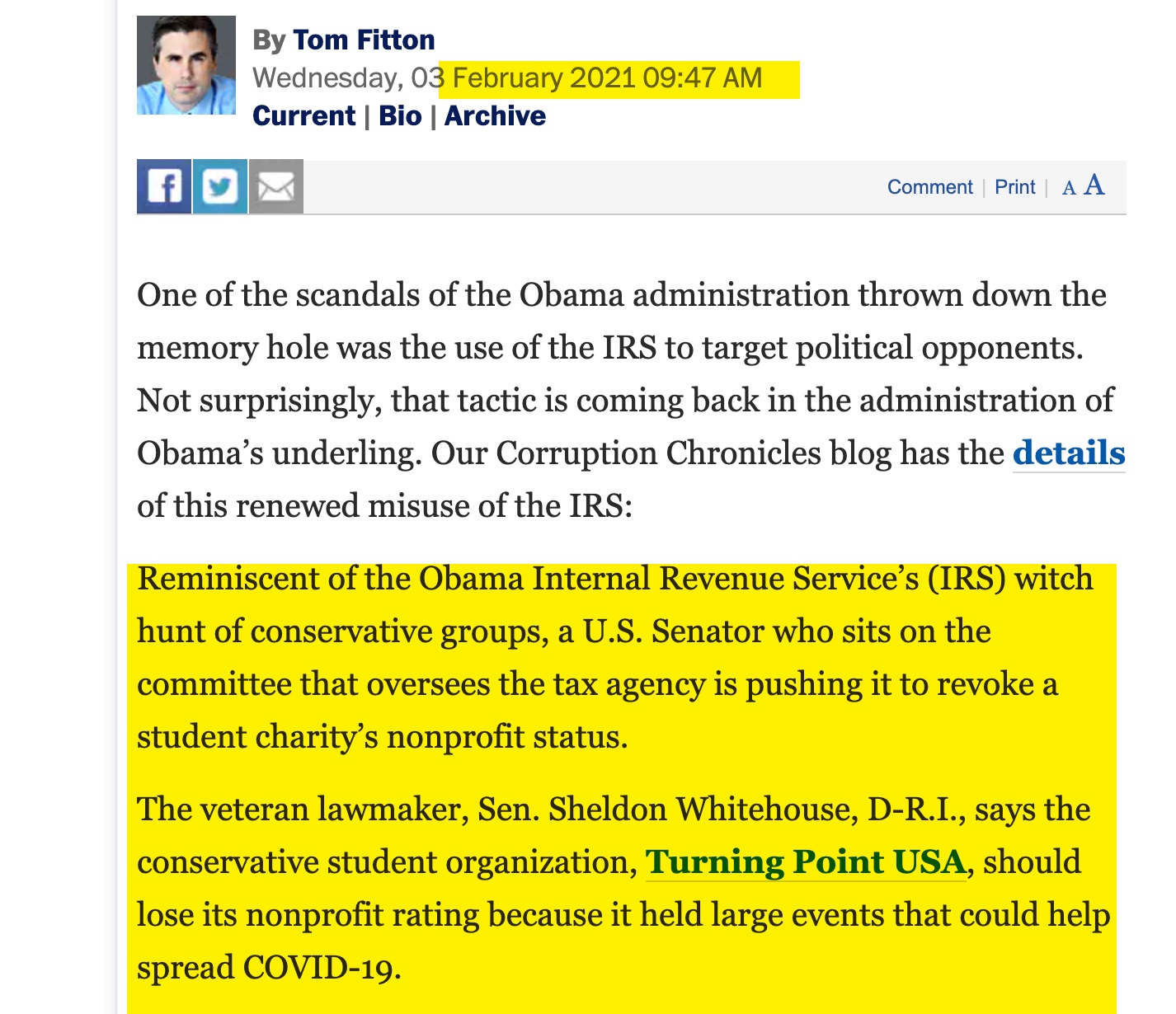 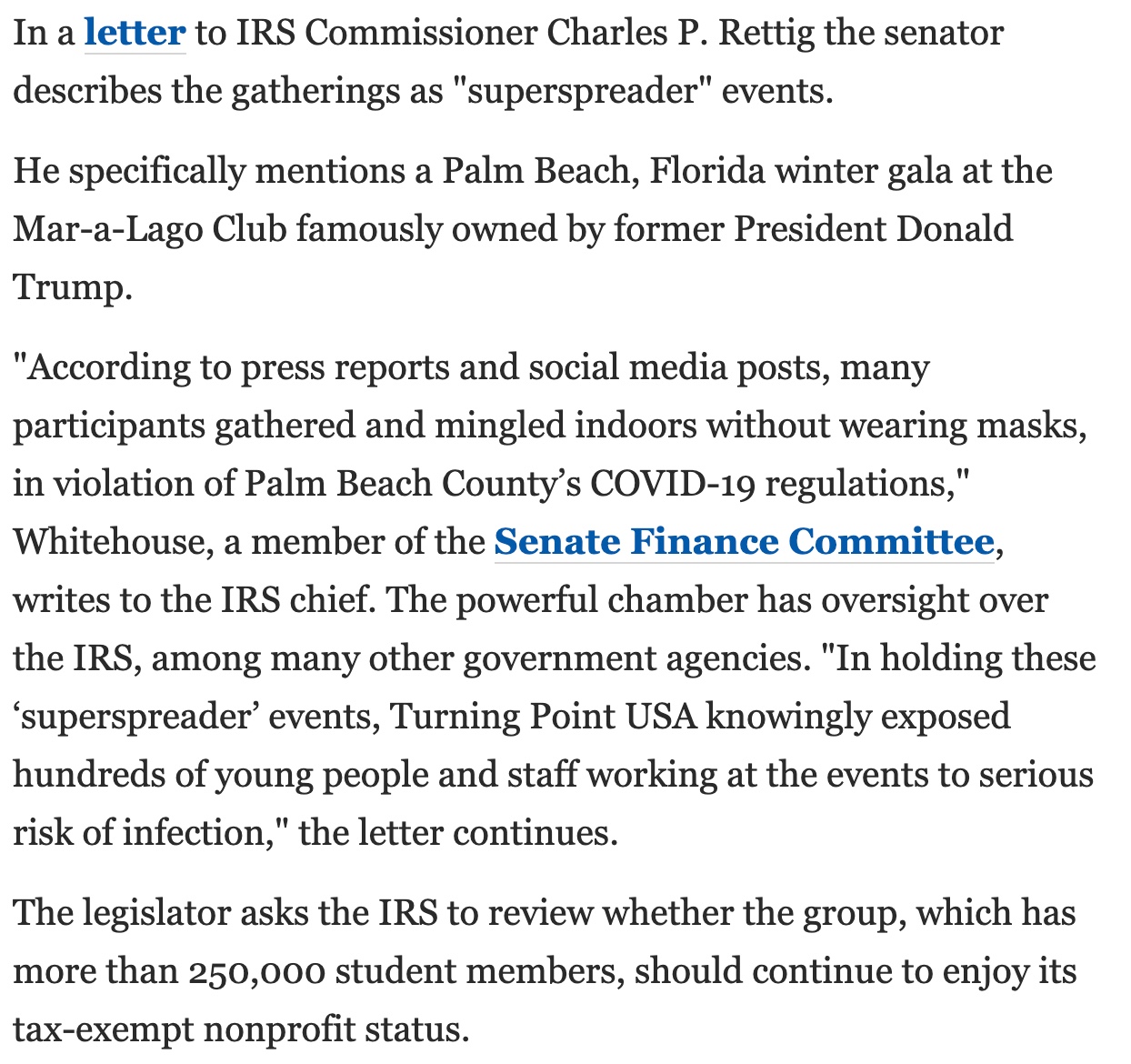 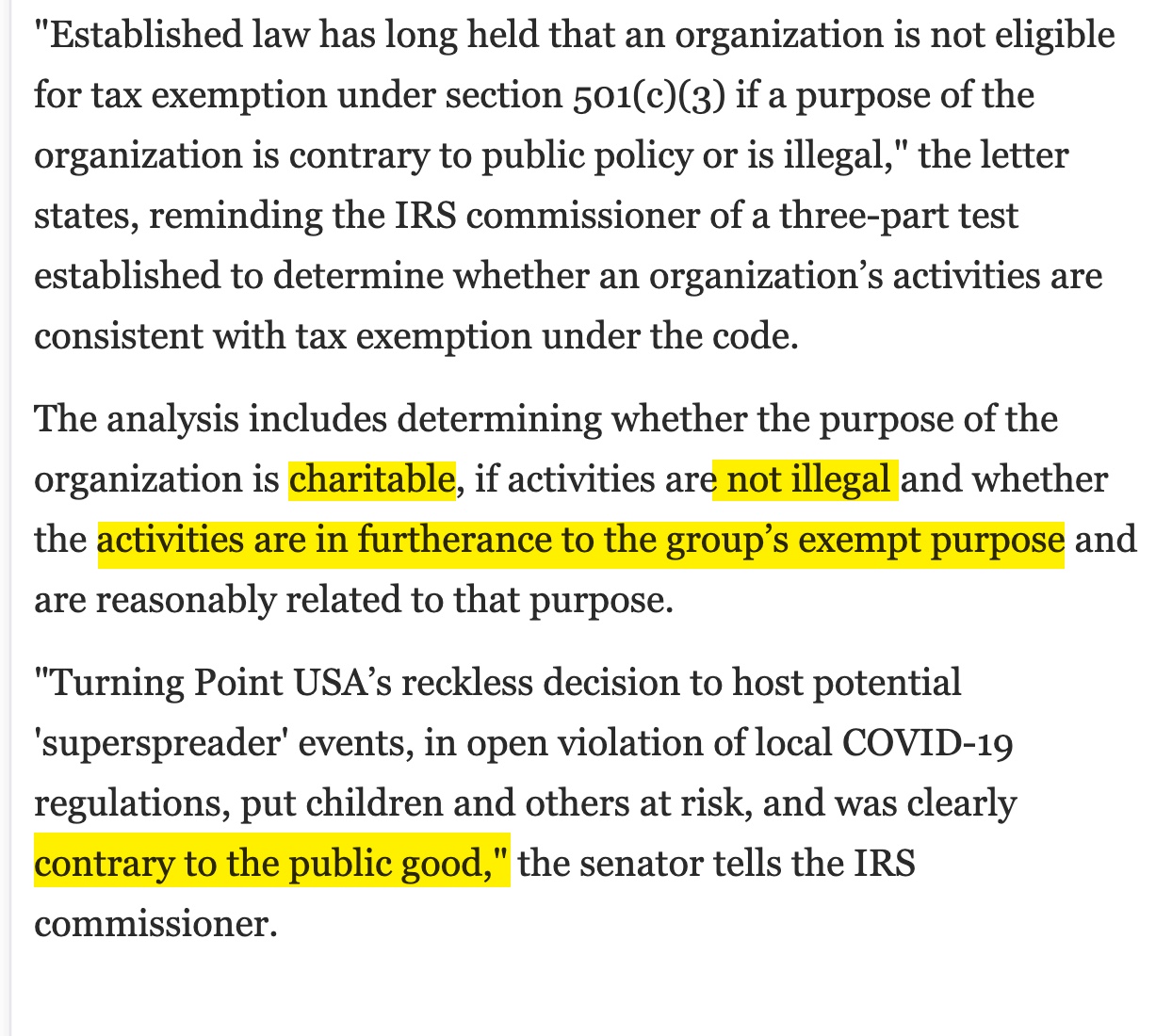 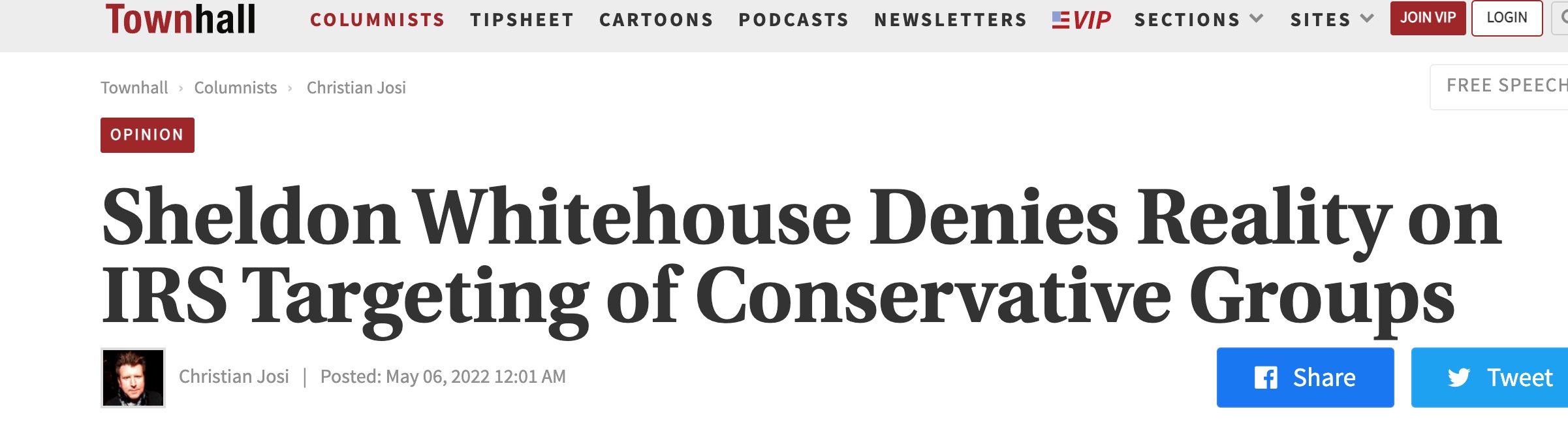 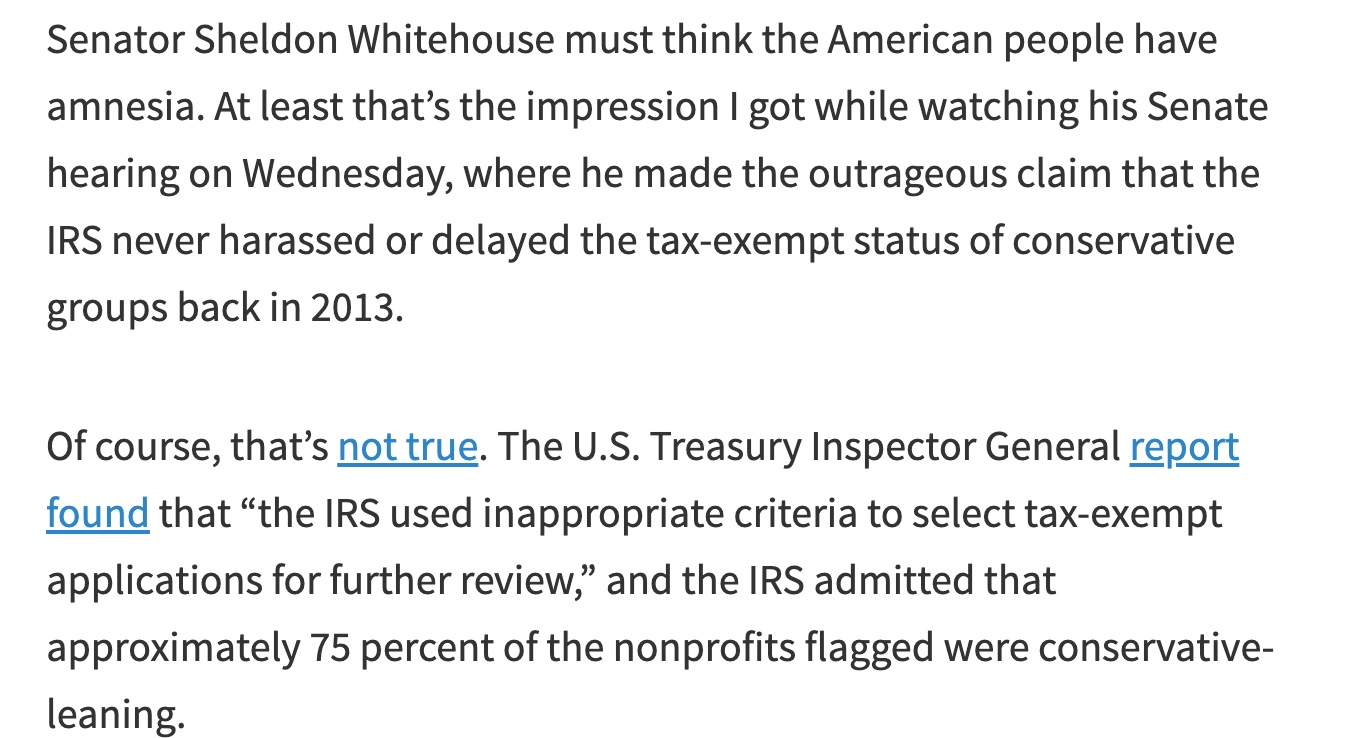 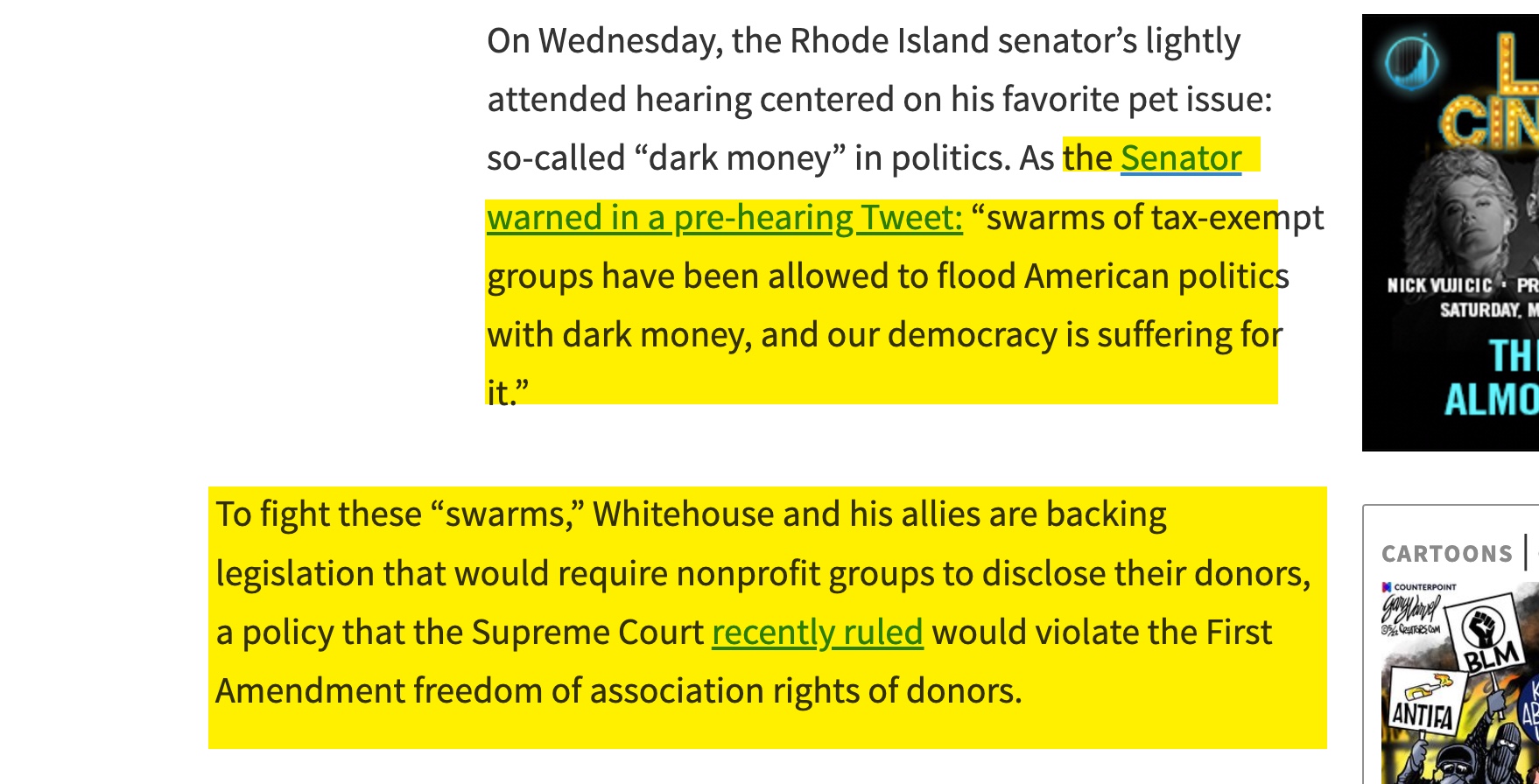 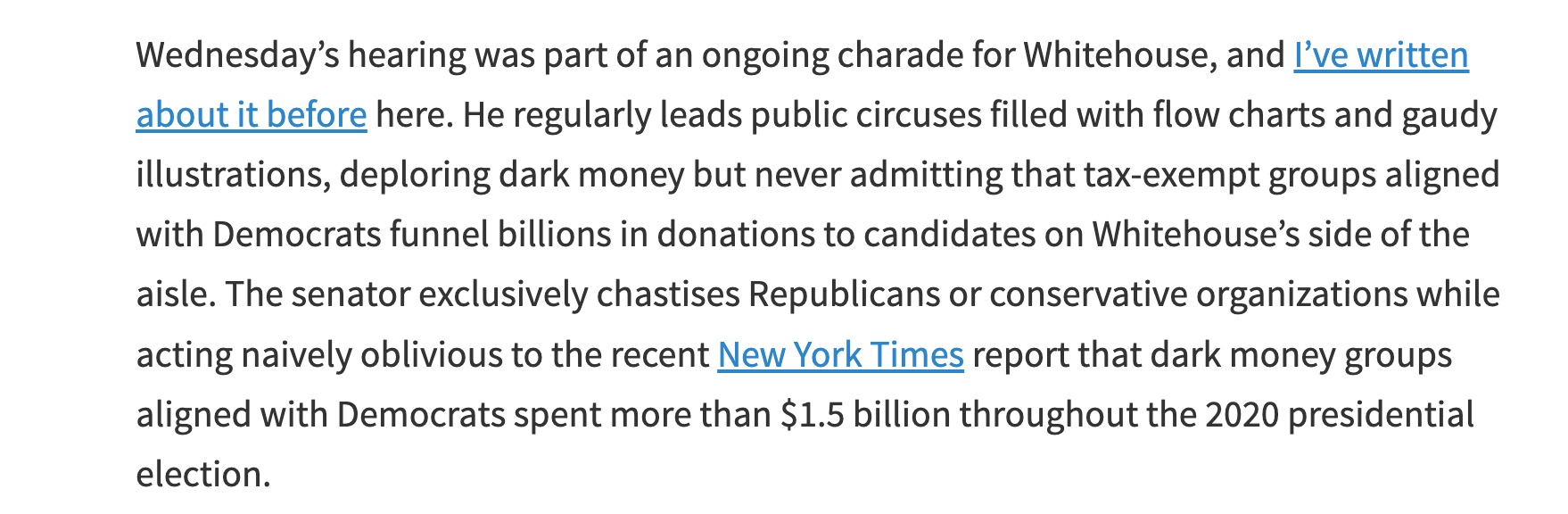 https://thefederalist.com/2022/05/02/bill-would-allow-feds-to-purge-u-s-military-and-local-police-using-charges-of-hate-crimes/
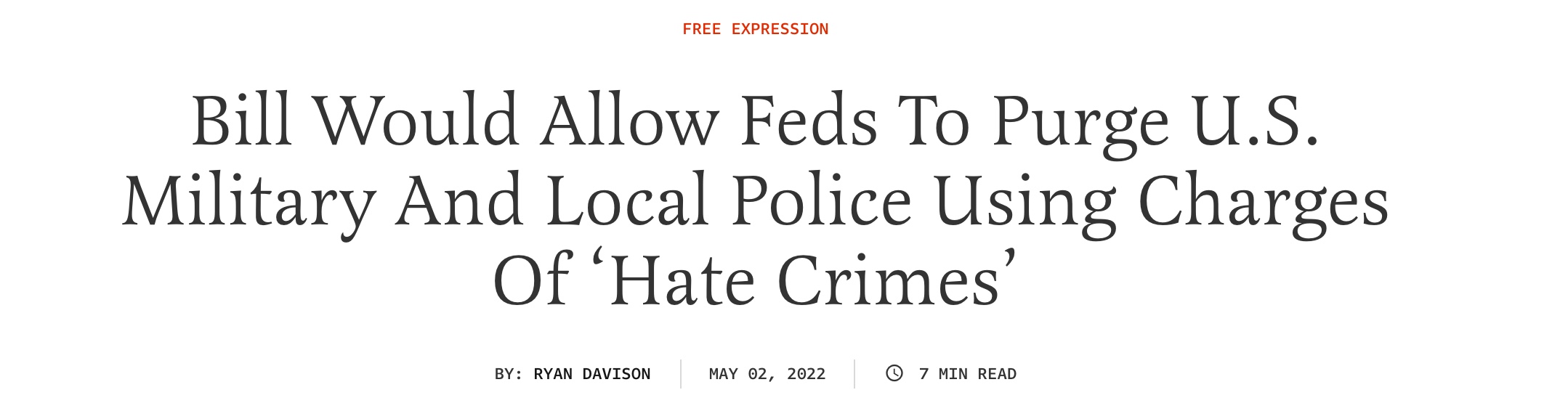 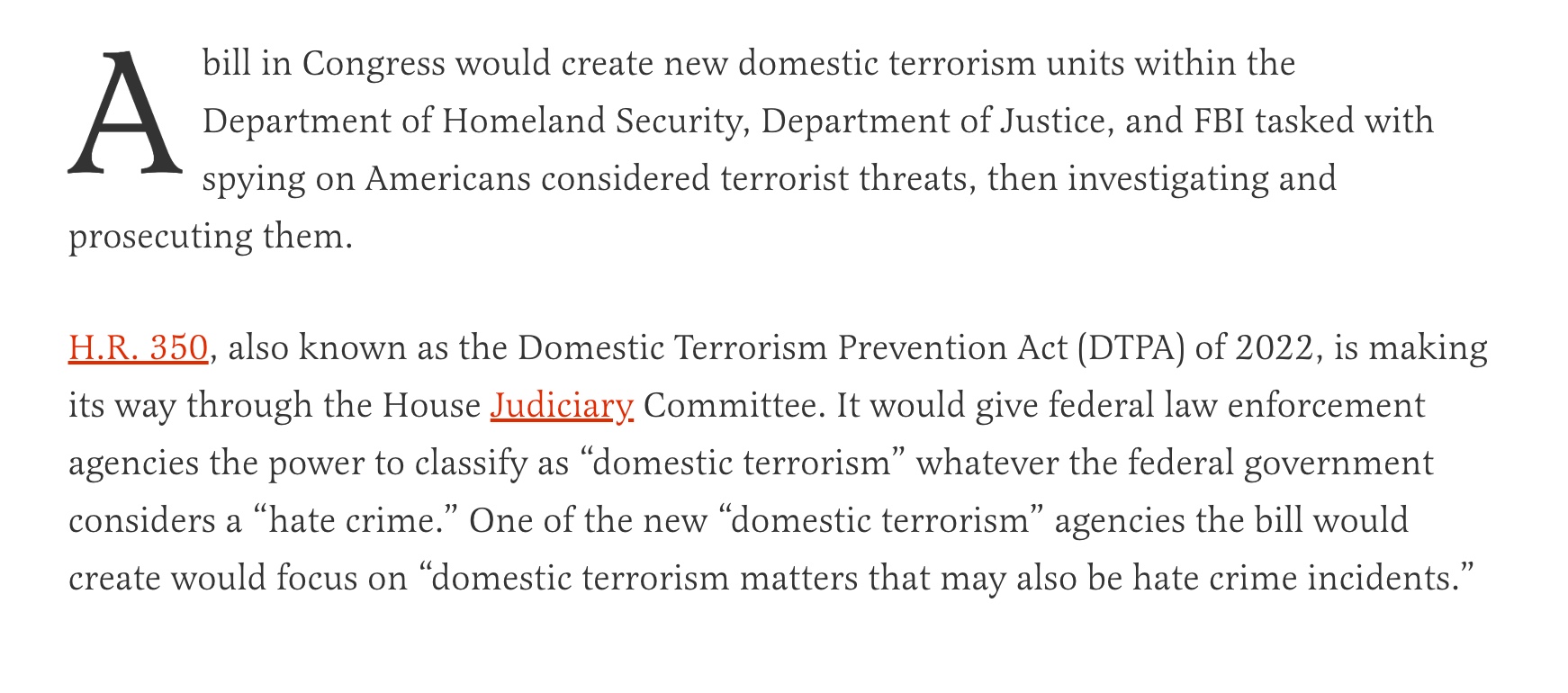 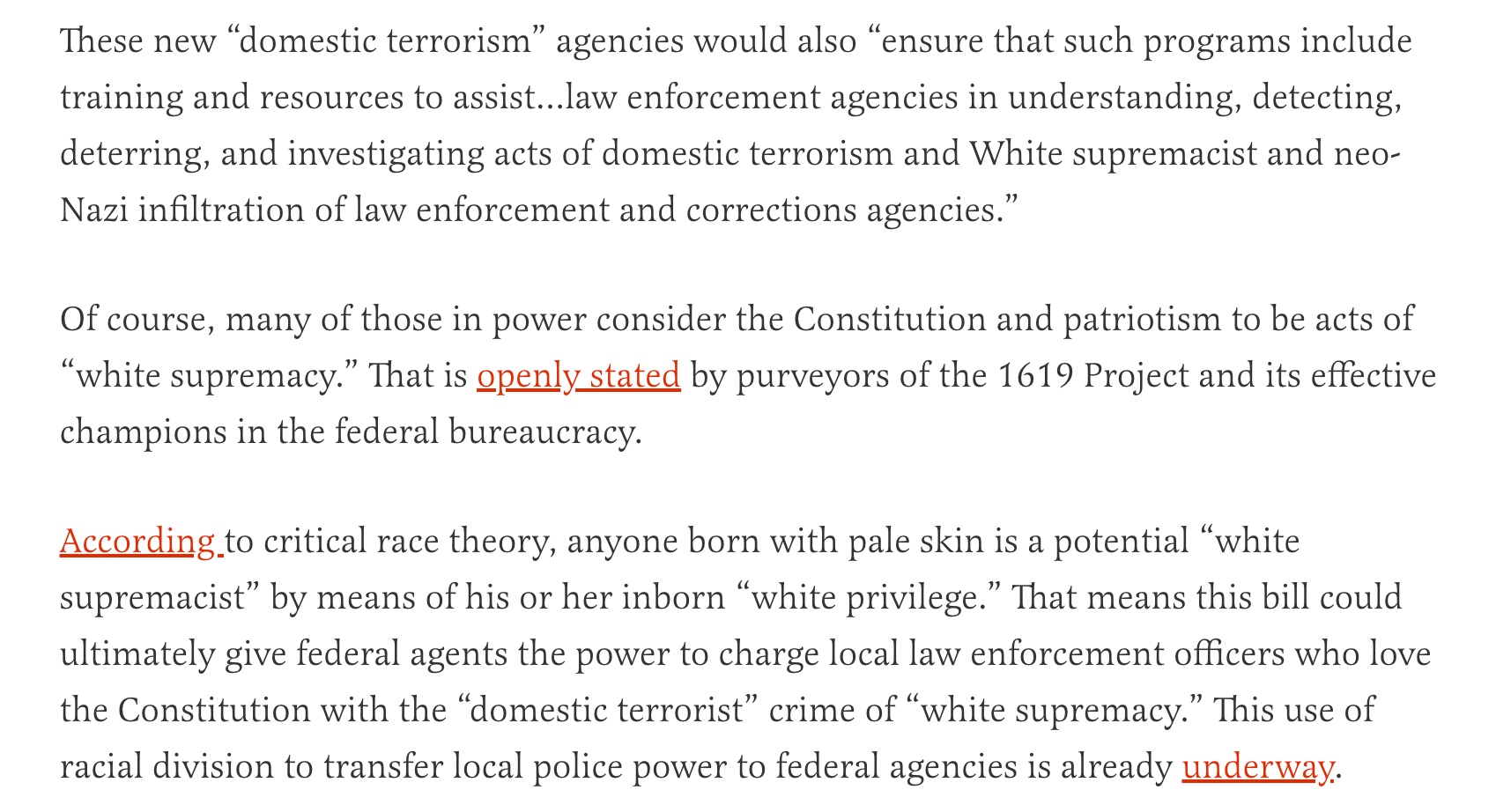 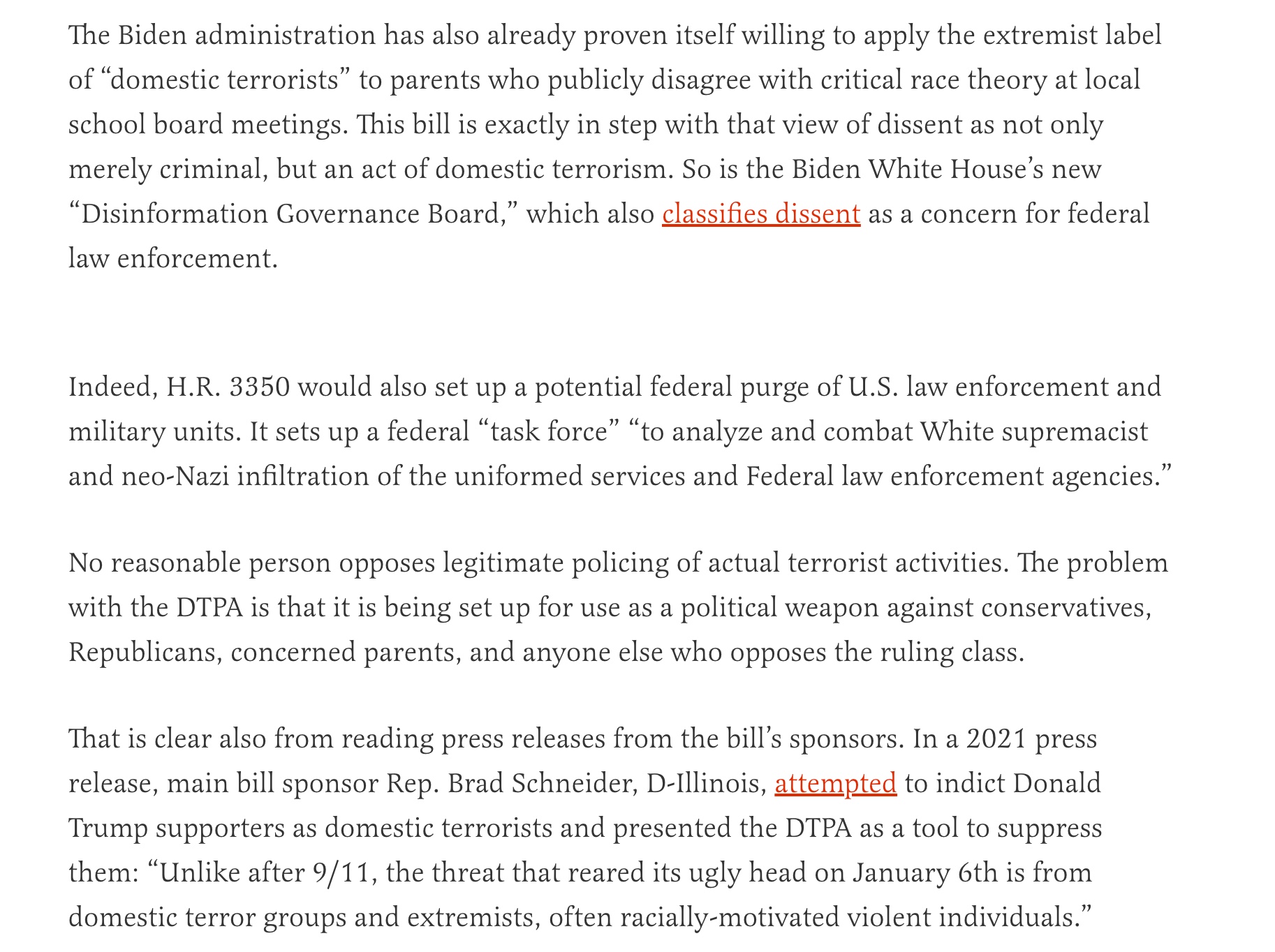